Årsmøte 2019
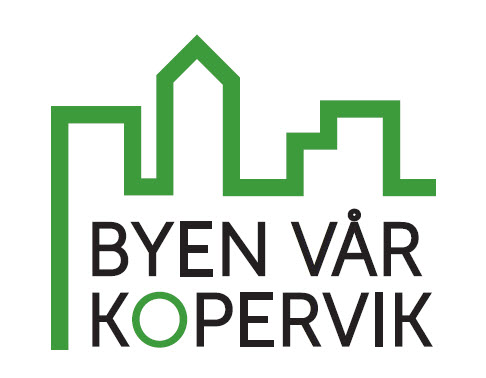 - Generalforsamling for BvKs medlemmer
08:00-08:10 - Frokost, kaffe08:10-08:25 - Birger Flatebø:"Tiden hvor egenkapitalen vokste av seg selv er forbi"08:25-08:40 - Arild Kildal Olsen: "Hvordan øke din bedrift med 30%"08:40-08:50 -  Line Østhus: Årsrapport08:50-09:00 – Marita Laastad: Økonomien til BvK09:00-09:10 – Line Østhus: Godkjenning av endring i BvKs vedtekter09:10- 09:20 - Valg: Nye styremedlemmer velges
Årsmøte 2019
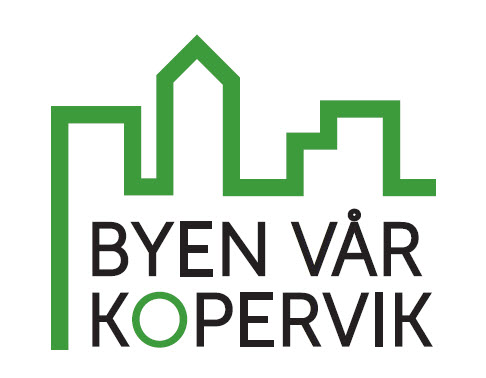 ÅRSRAPPORT
[Speaker Notes: Årsrapport kort opppsummert, måned for måned, delta på flere møter med næringslivet og kommunen og holde seg aktiv og informert om hva som rører seg i Kopervik. Nyhetsbrev.]
Årsmøte 2019
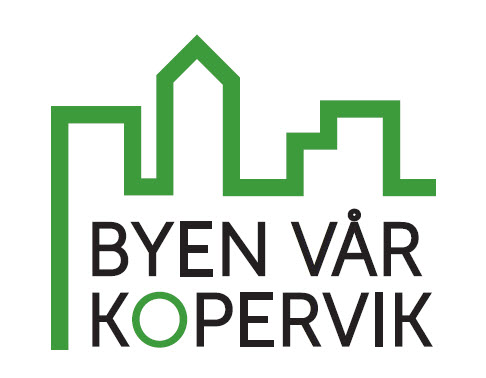 EN UTFORDRENDE TID FOR MANGE
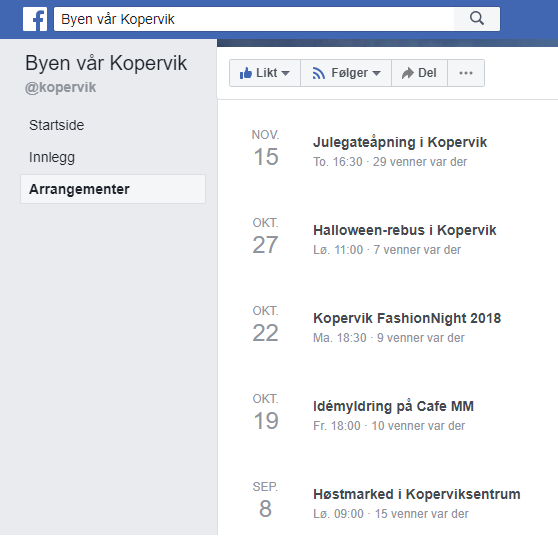 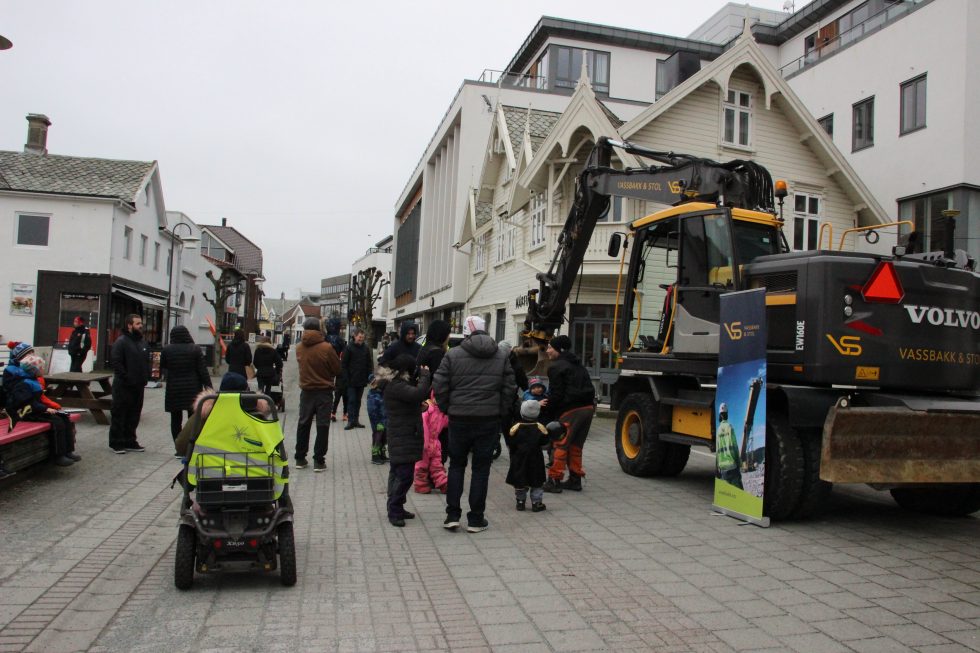 [Speaker Notes: Startet i mai, prioritert det å skape fremfor alt mtp gravearbeid]
Årsmøte 2019
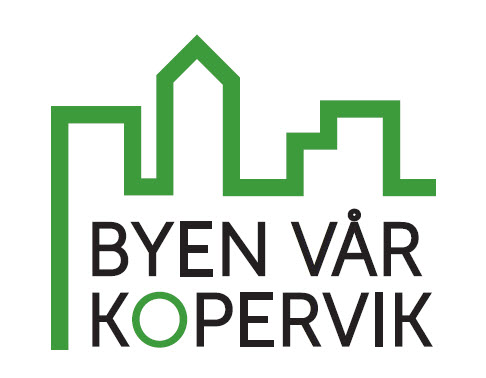 SOSIALE MEDIER
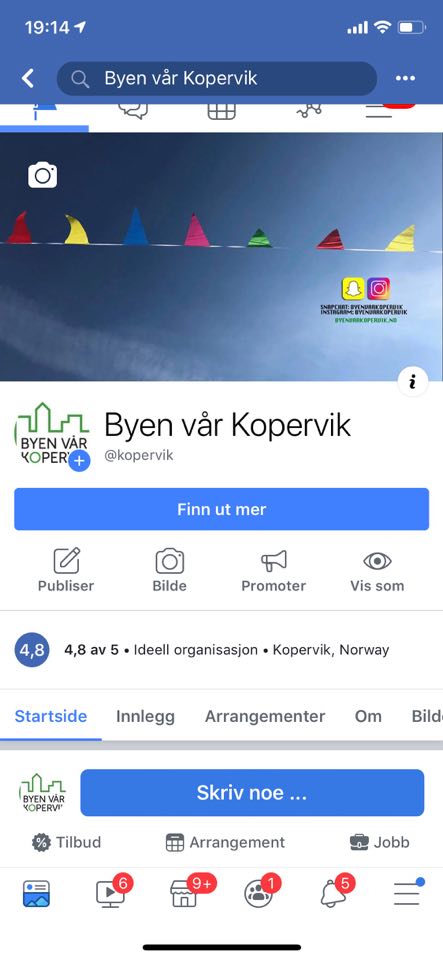 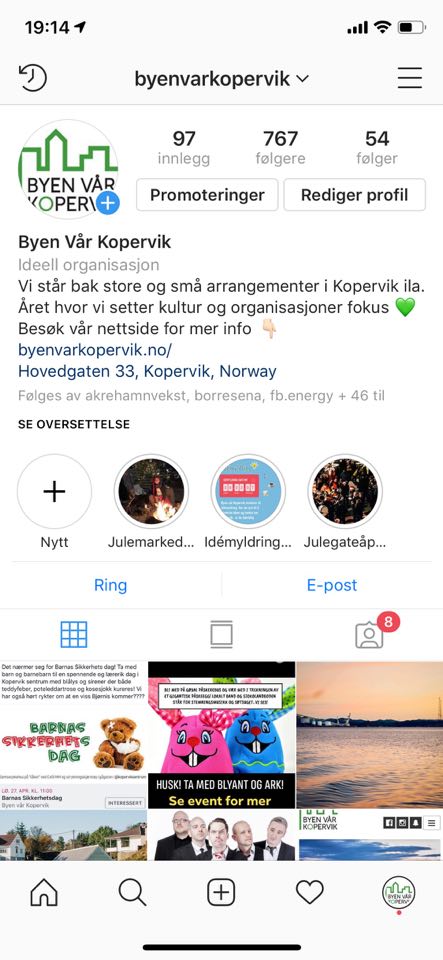 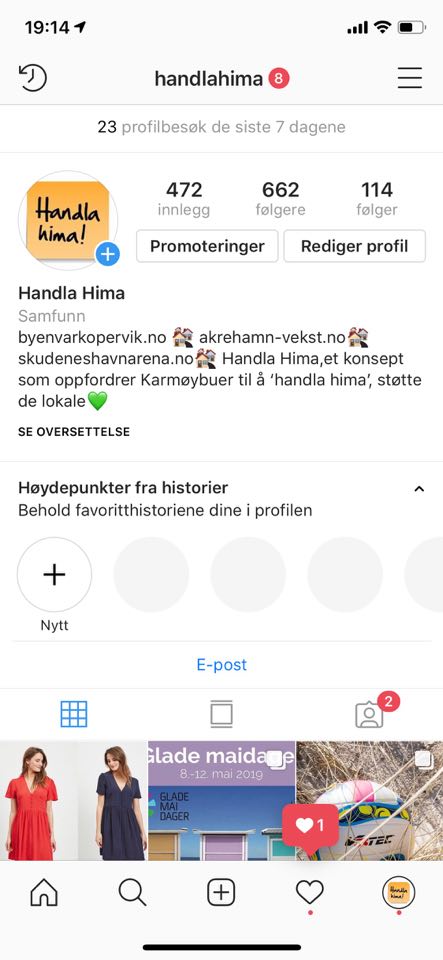 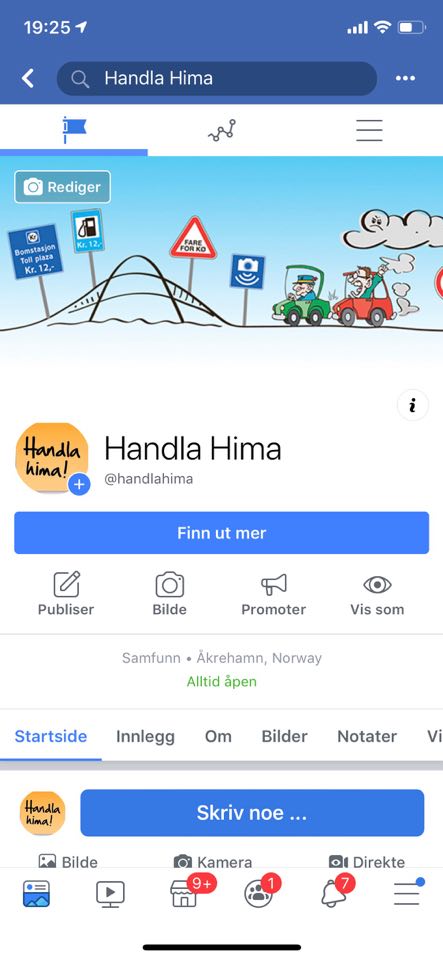 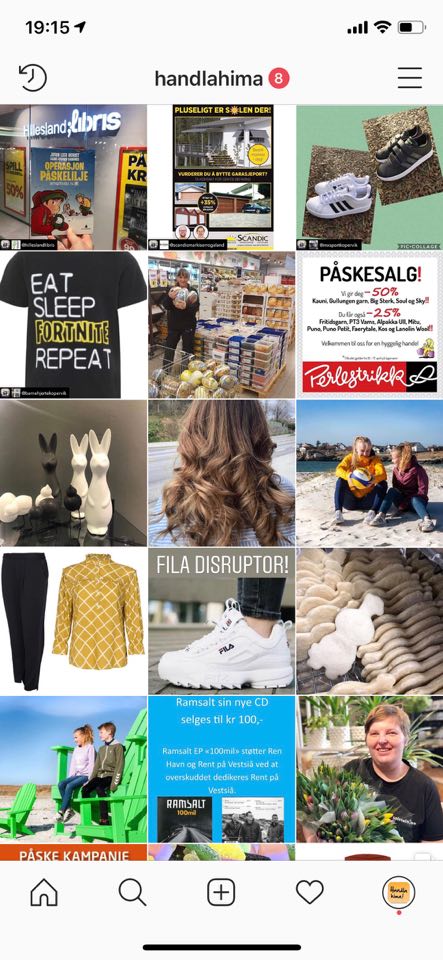 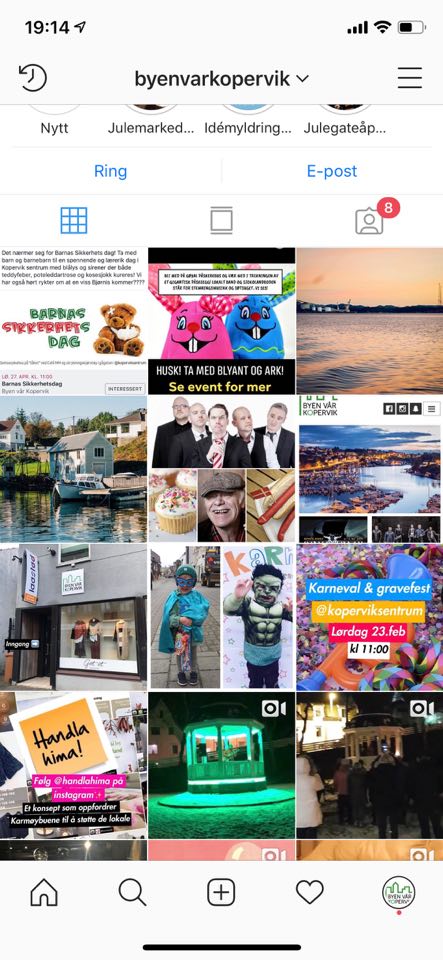 [Speaker Notes: Samtidig vise frem medlemmer sosiale medier, oddetalls partalls,]
Årsmøte 2019
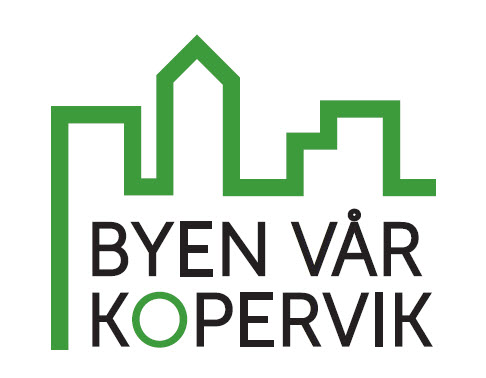 KONTAKT OSS!
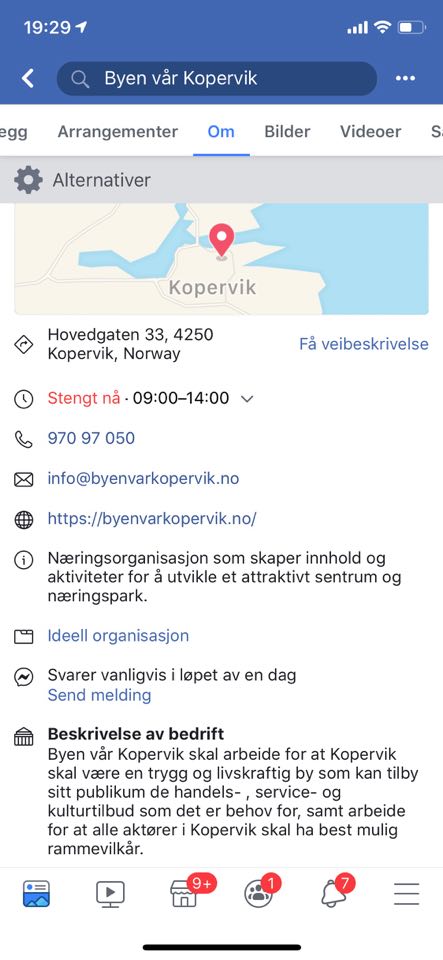 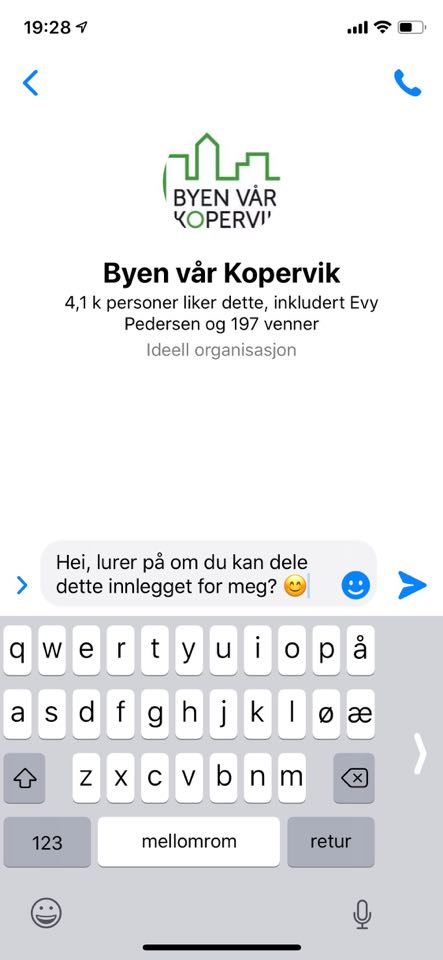 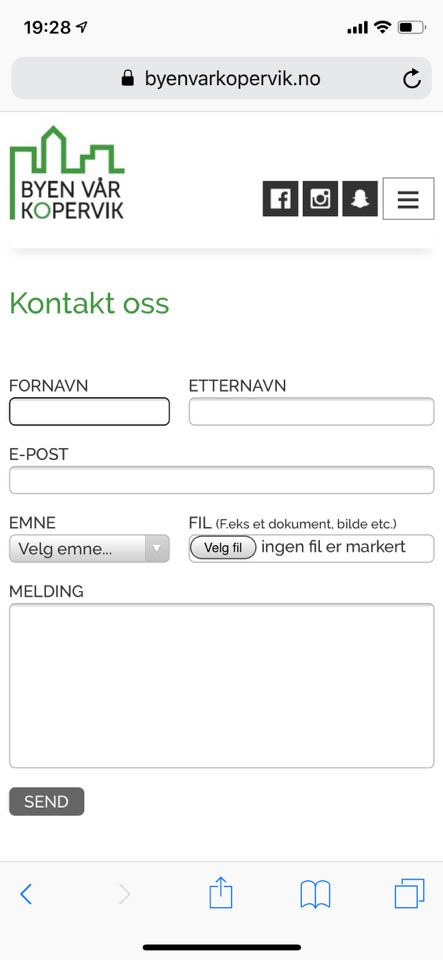 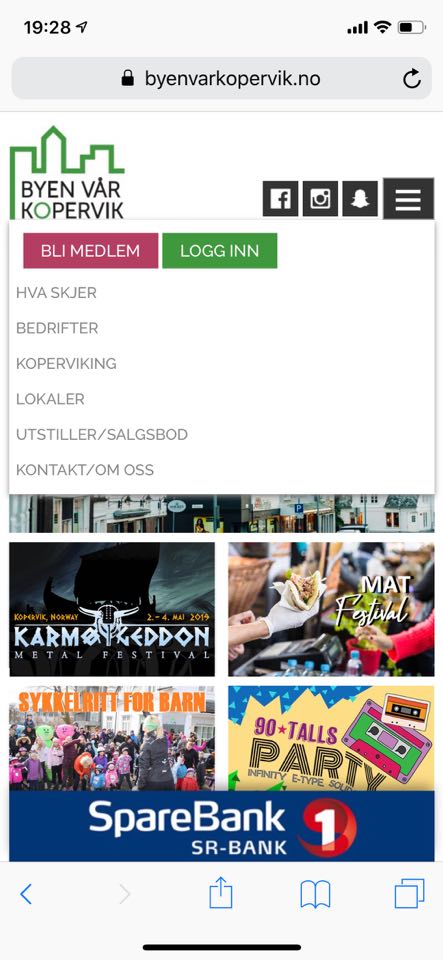 Årsmøte 2019
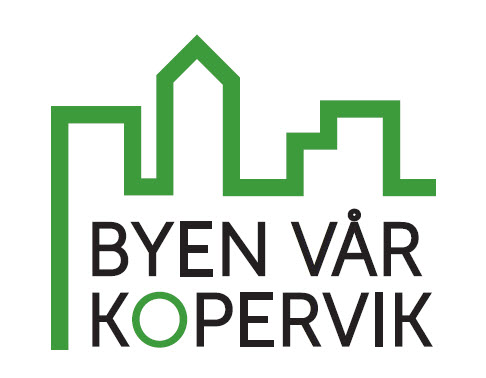 NYE ARRANGEMENTER
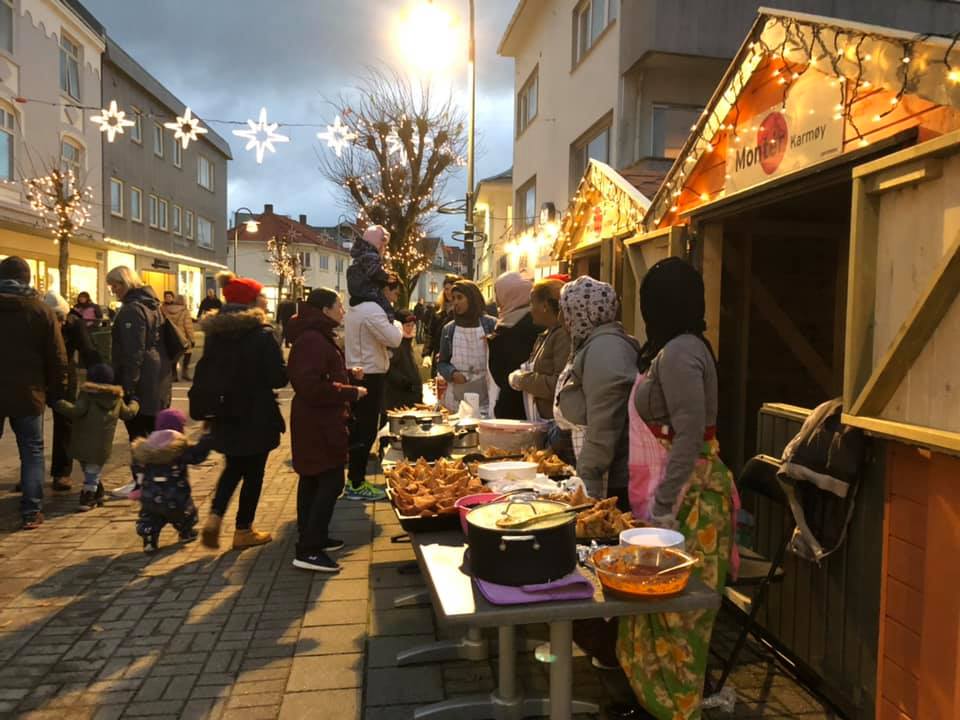 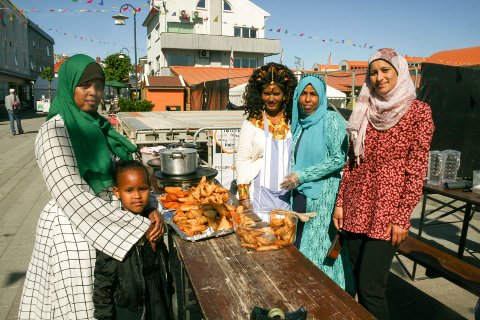 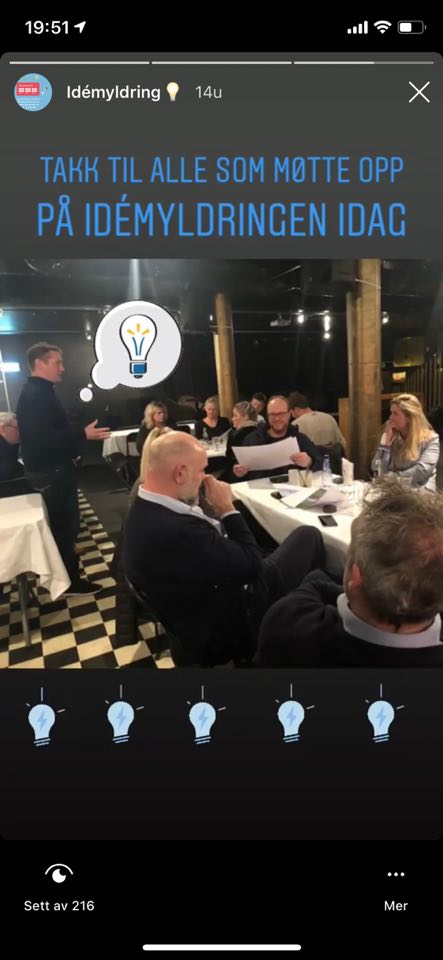 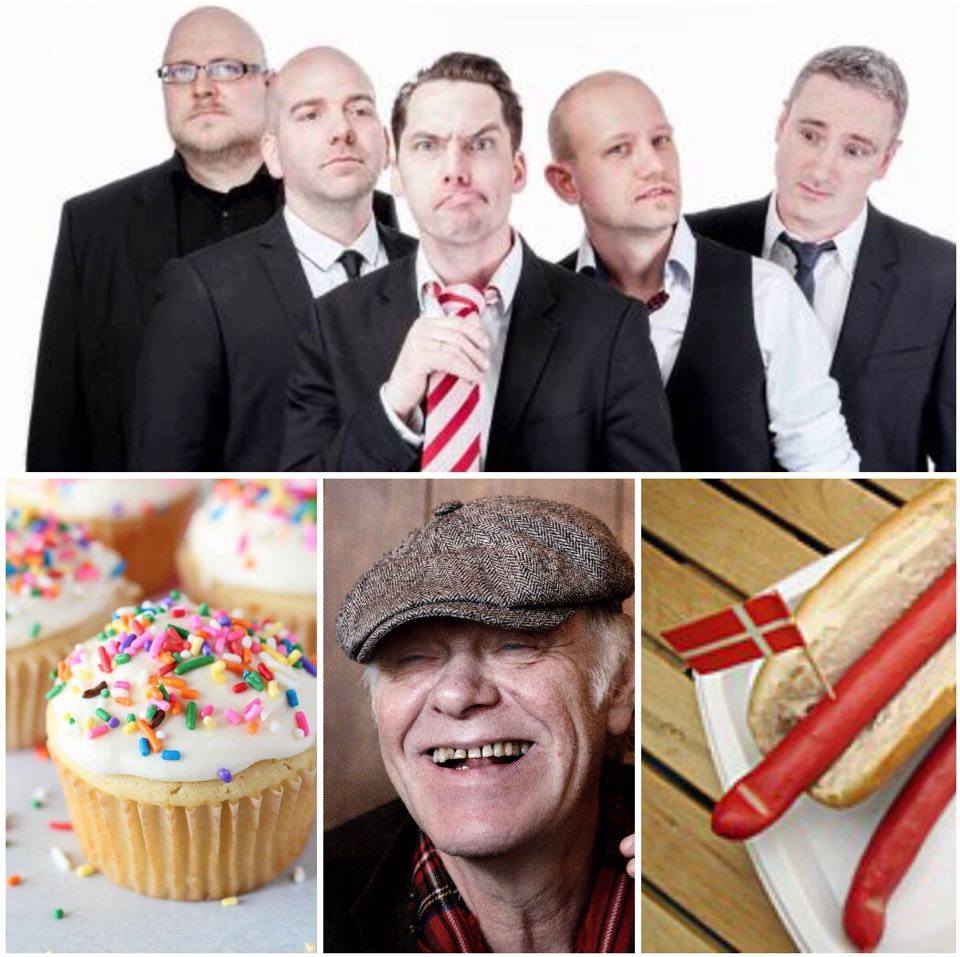 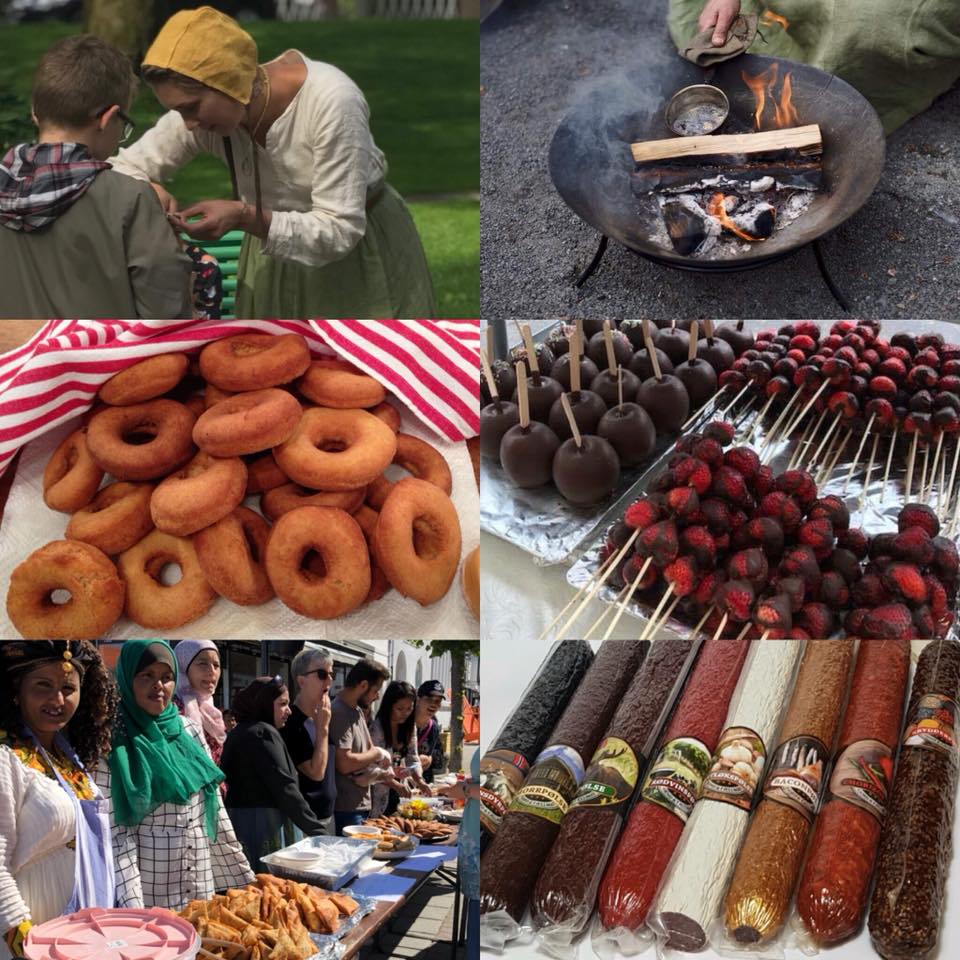 Årsmøte 2019
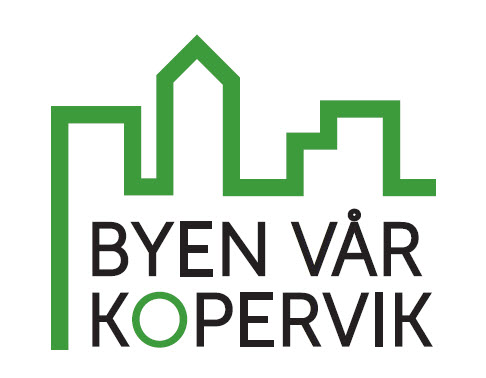 SENTRUMS-MARKEDSKOMITÉEN
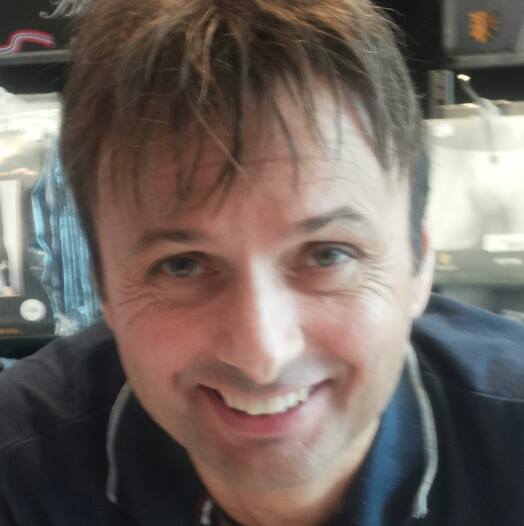 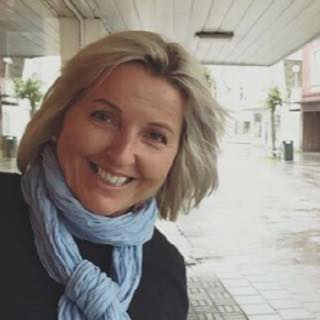 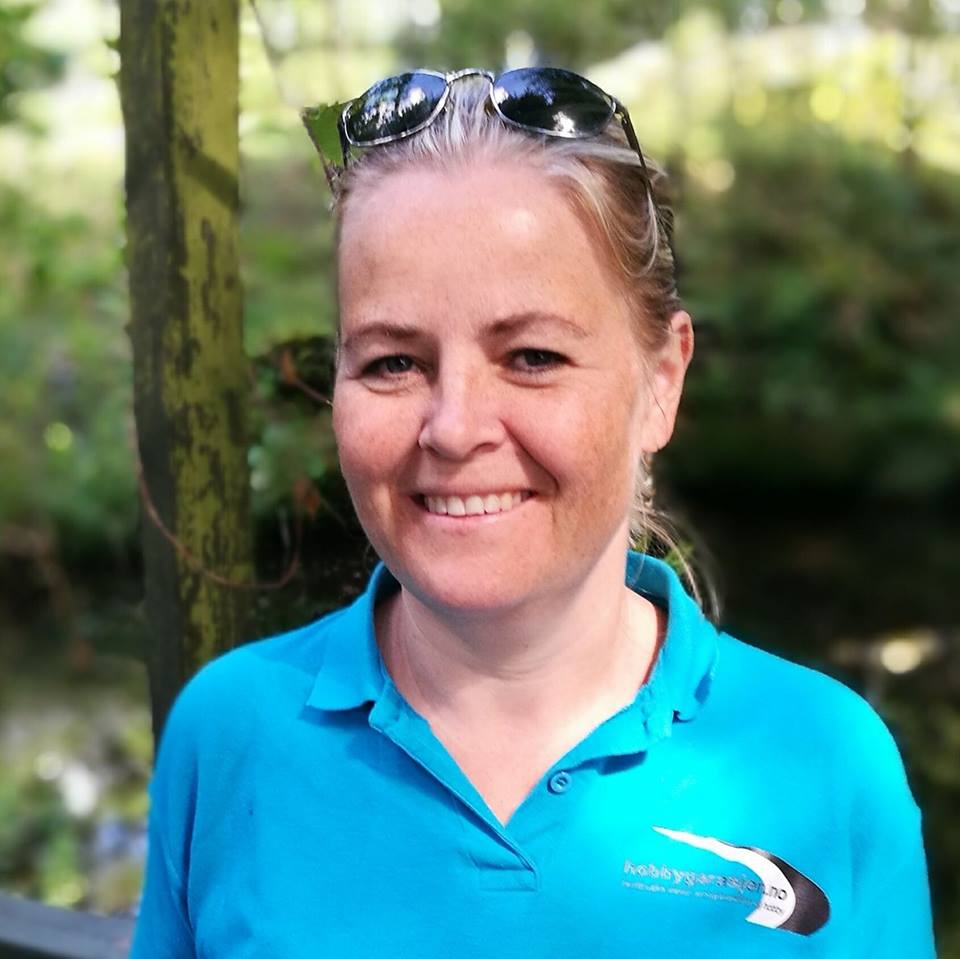 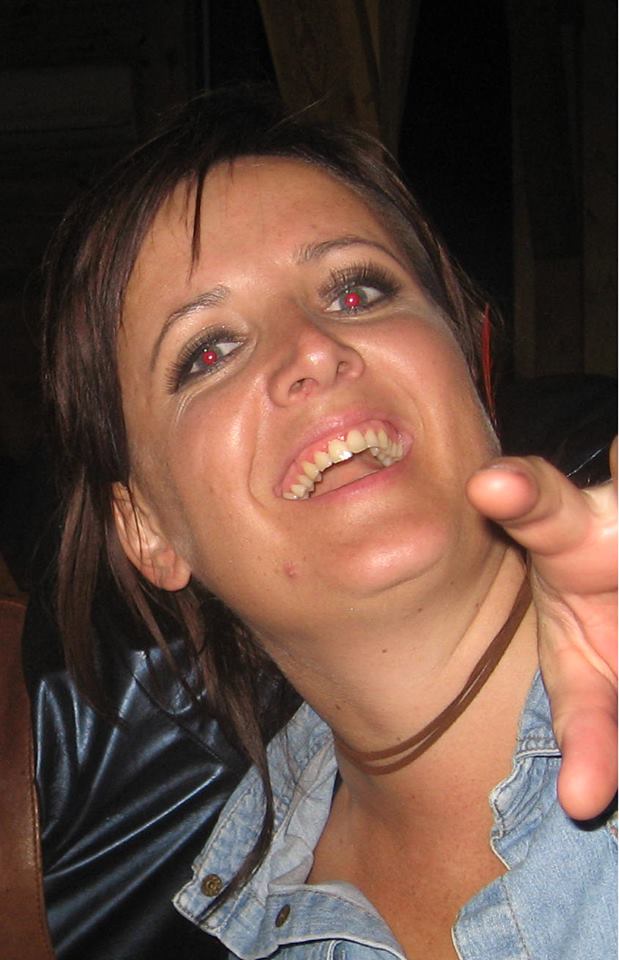 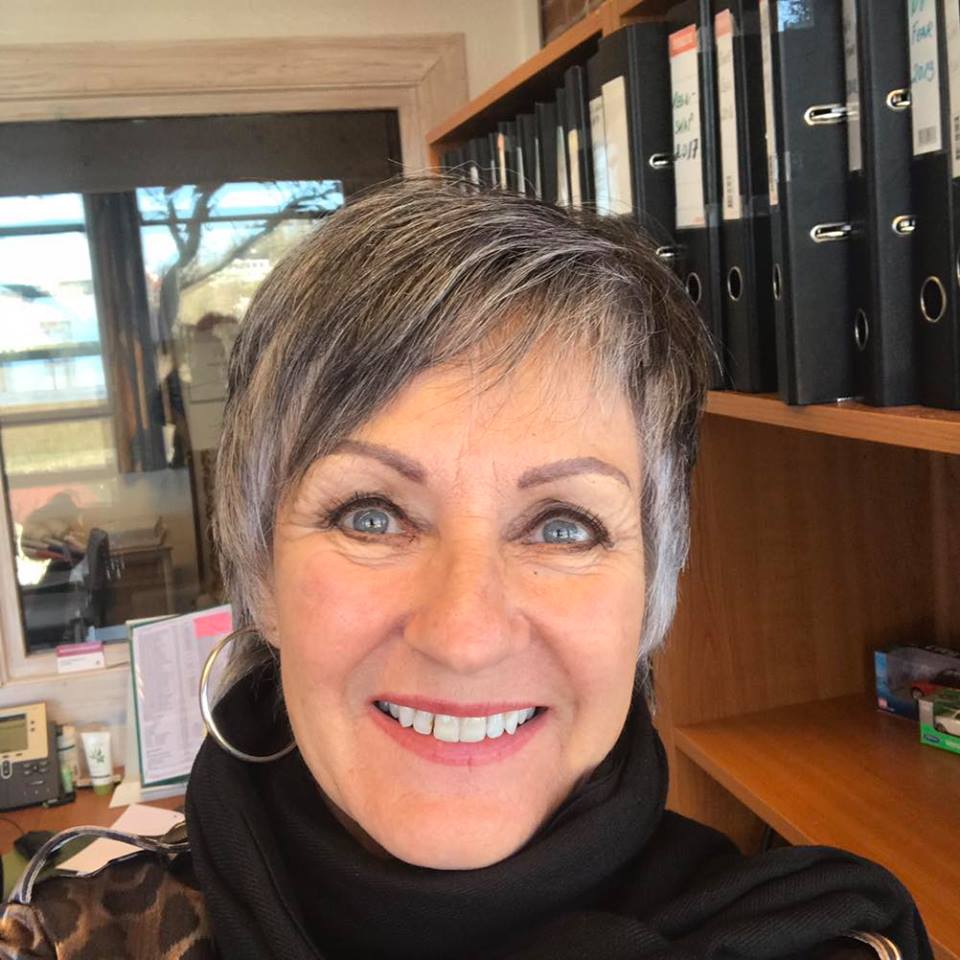 Skjalg OttøyLinda Dahle HøinesKarin Lovise TangjerdVigdis ThorsenMay Brit Vaksdal
(Line Østhus)
Årsmøte 2019
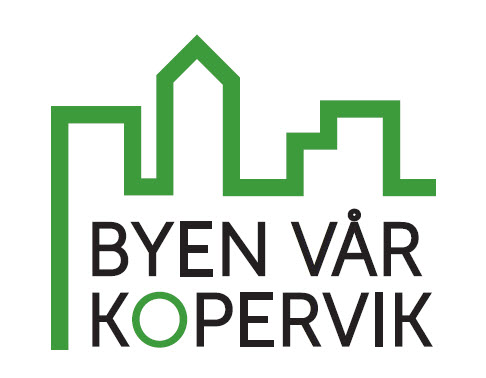 SENTRUMS-MARKEDSKOMITÉEN
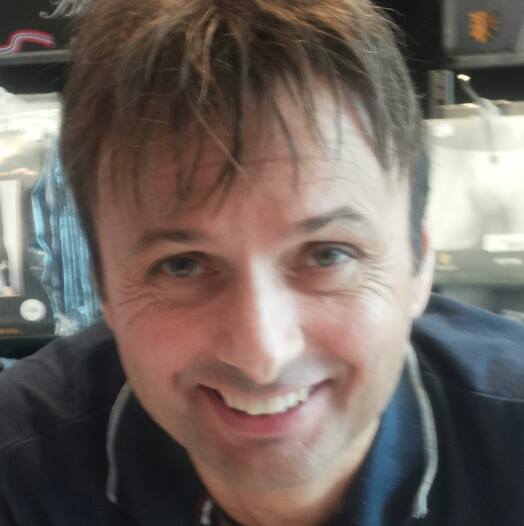 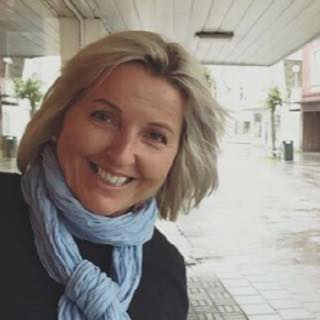 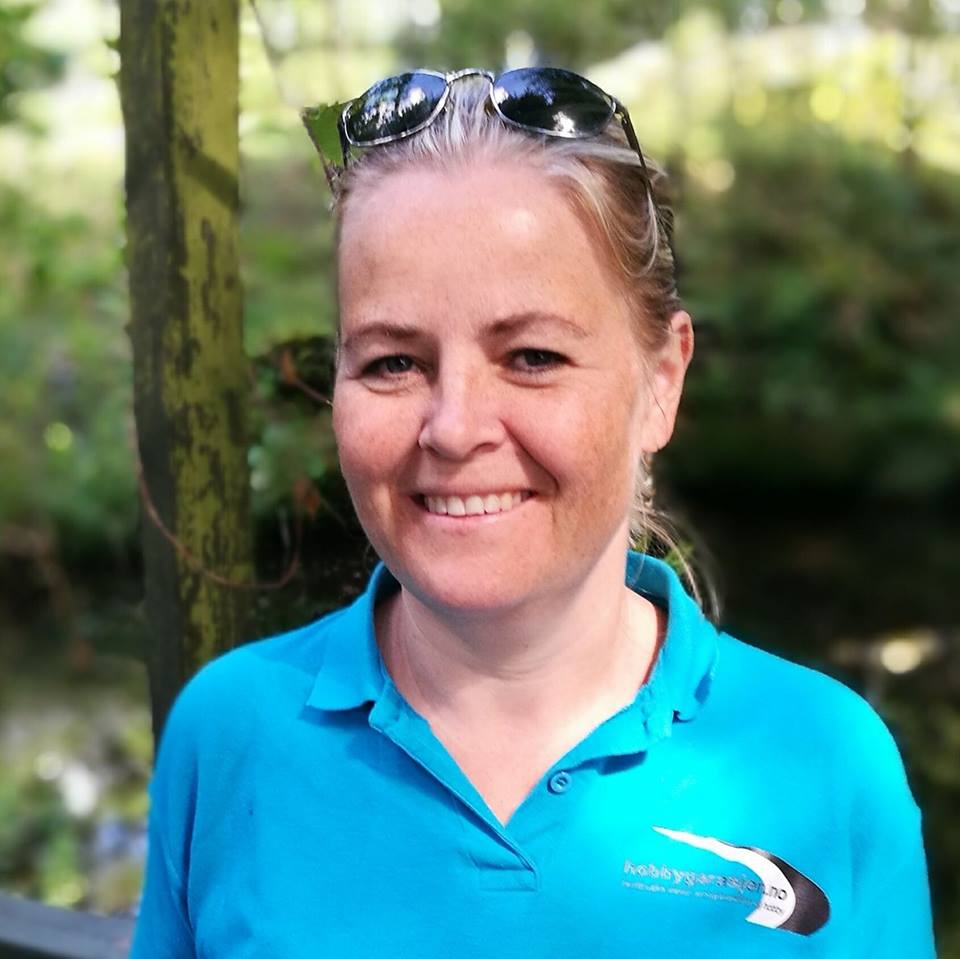 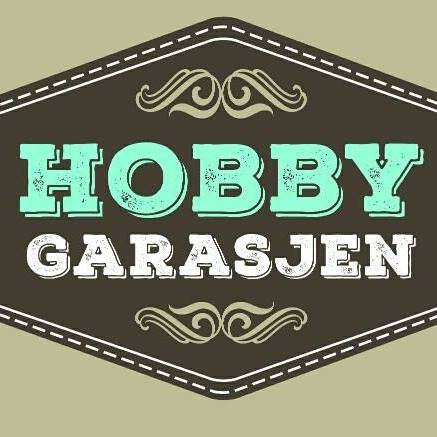 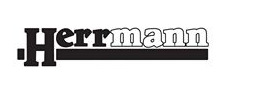 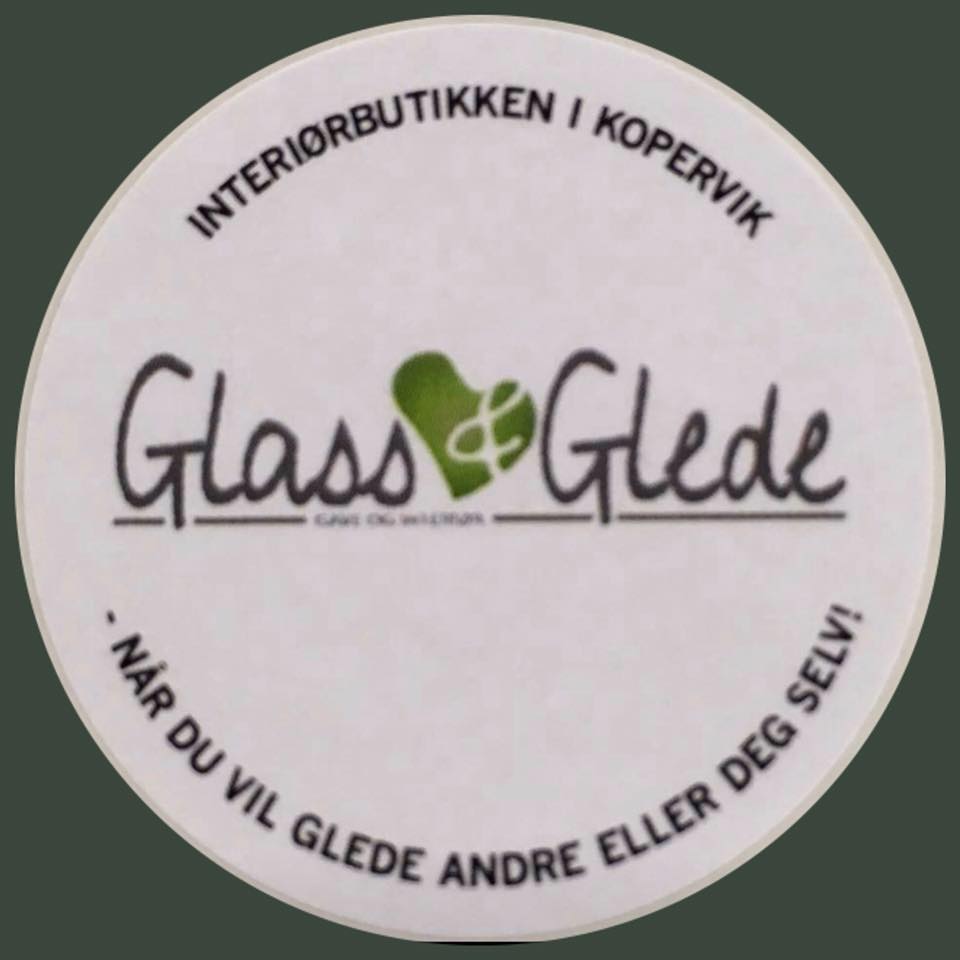 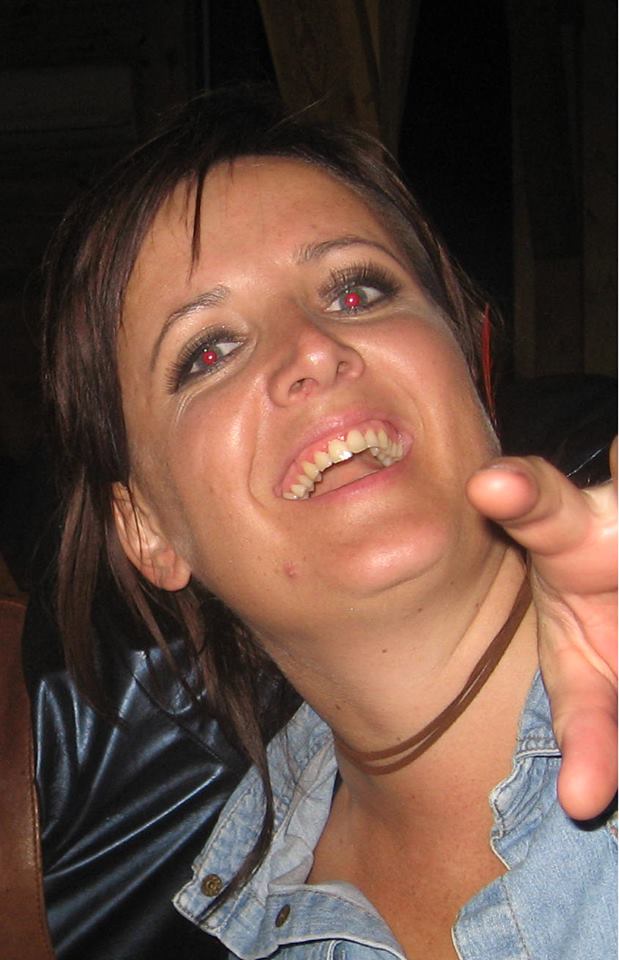 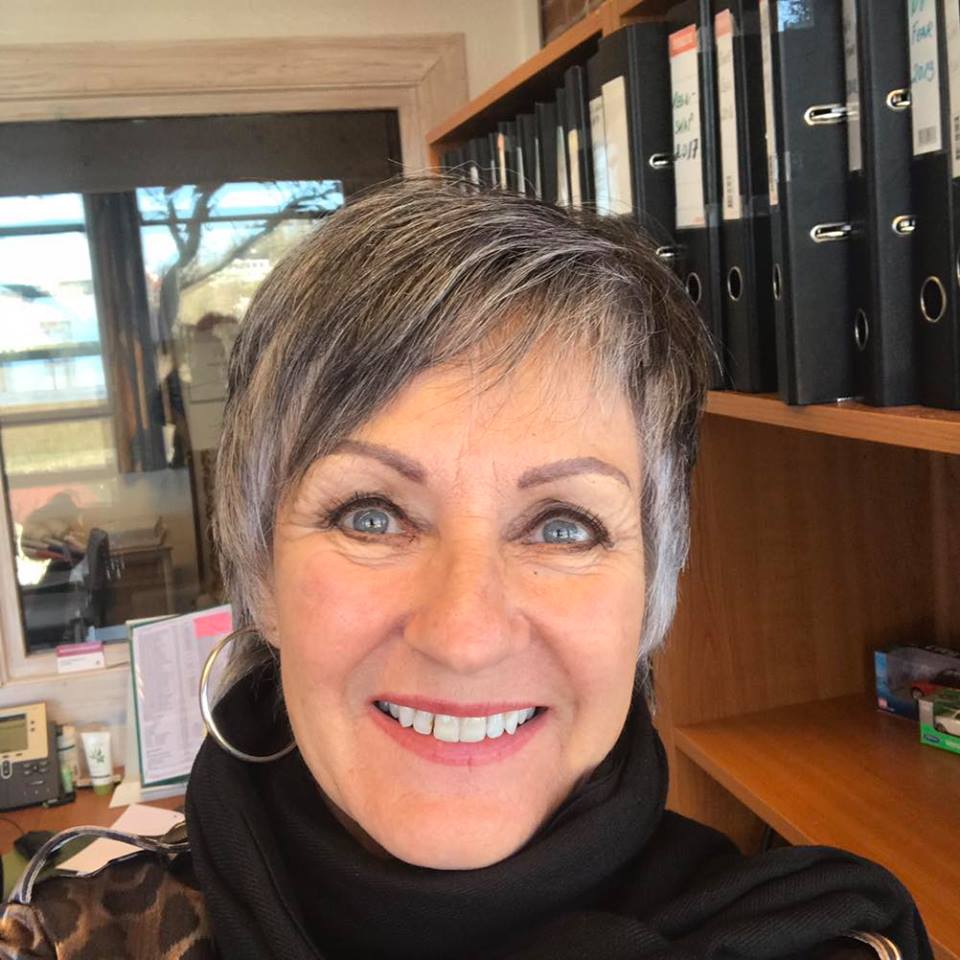 Skjalg OttøyLinda Dahle HøinesKarin Lovise TangjerdVigdis ThorsenMay Brit Vaksdal
(Line Østhus)
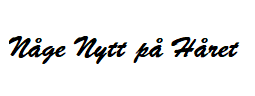 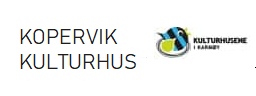 Årsmøte 2019
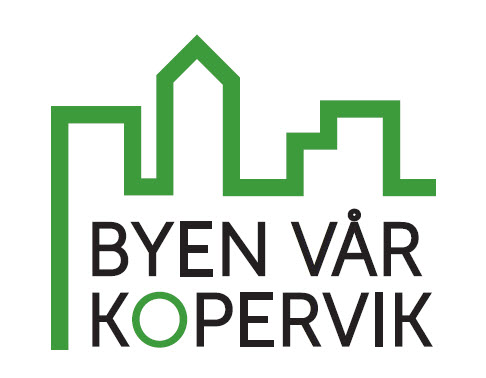 GOD IDÉ, VÆR MED Å GJENNOMFØR DEN!
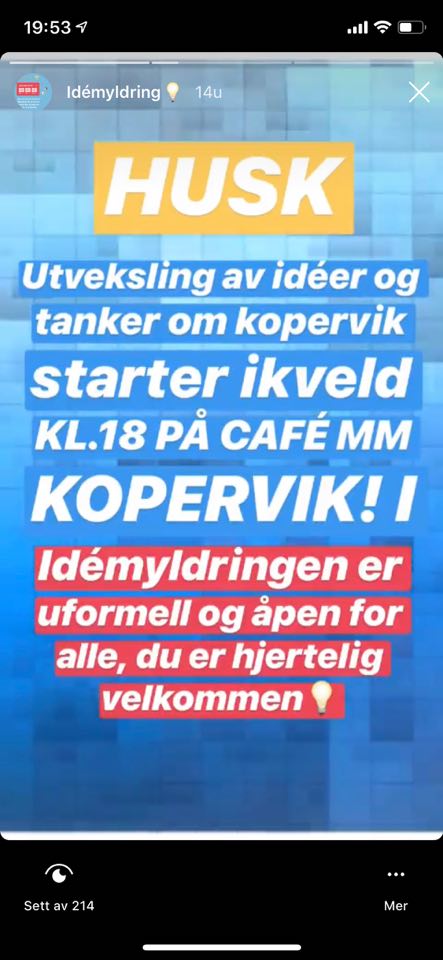 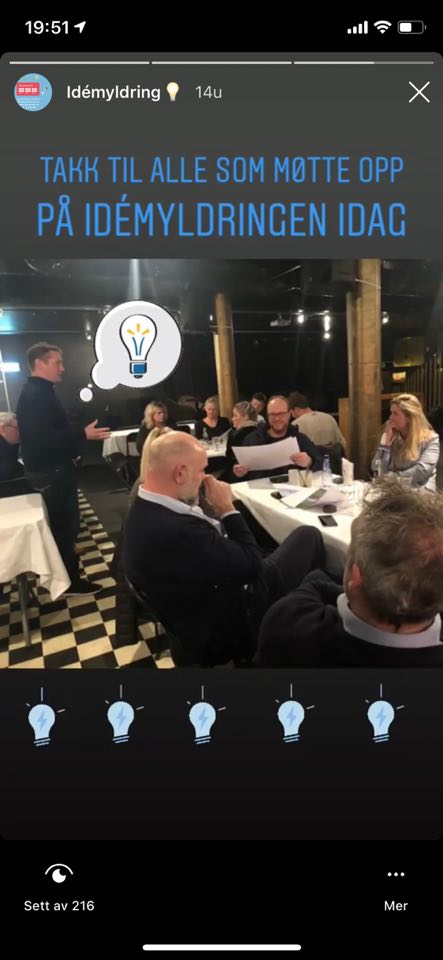 Årsmøte 2019
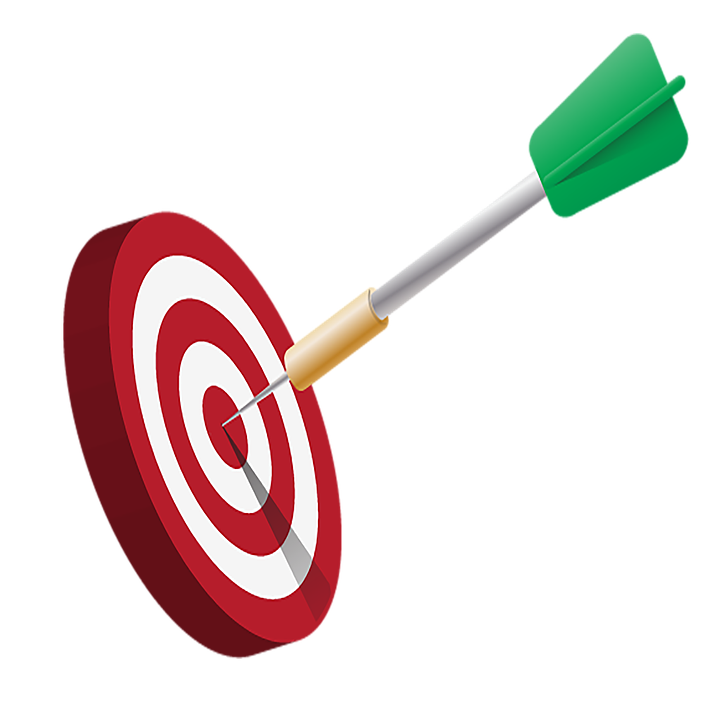 MÅLET FREMOVER
-    Bli best på faste arrangementer
Opprette flere komitéer  mer arbeidskraft 
-    Øke stillingsprosenten ved å rekruttere flere medlemmer som er positive til at vi kan stimulere til kultur og næring i Kopervik.
Årsmøte 2019
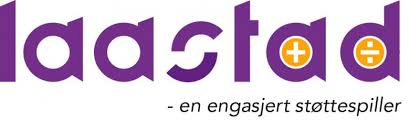 ØKONOMIEN TIL BVK
Resultatregnskap, balanse og budsjett
- Årsregnskapet er revidert og funnet i orden av Bent Kolbeinsen
Årsmøte 2019
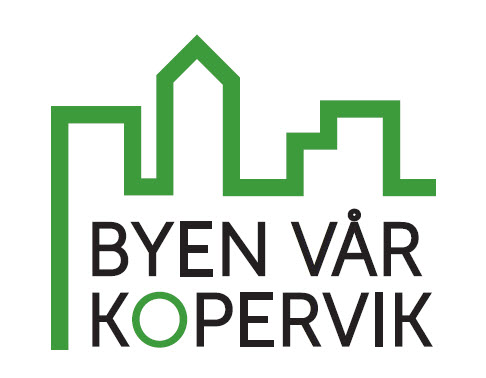 Resultatregnskap
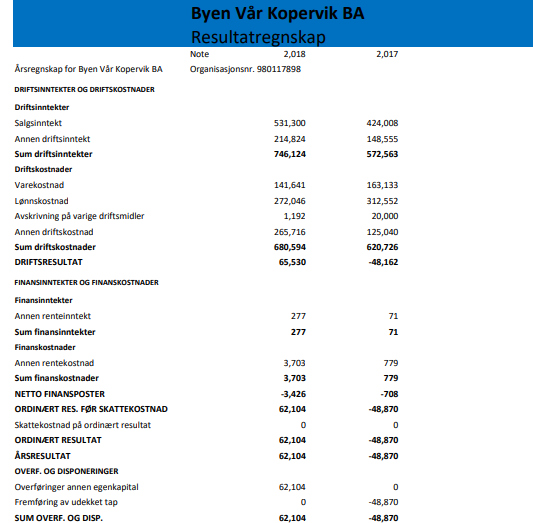 OMSETNING
2018: 746 1242017: 572 563
RESULTAT
2018:  65 5302017: -48 162
Årsmøte 2019
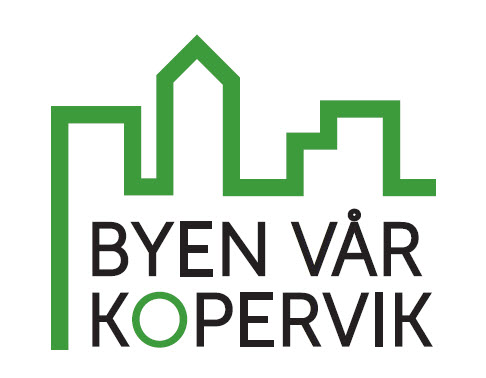 FORDRINGER
2018:   34 5652017: 102 385
Balanse per
31.12.2018
SALDO PÅ KONTO
2018: 248 5152017:   82 205
Årsmøte 2019
BUDSJETT 2019
Årsmøte 2019
BUDSJETT 2019
Markedsavd. Bygnes        Markedsavd. Sentrum                             BVK                 Totalt
Årsmøte 2019
Endring av vedtekter
§3 Andelene: Andeler i form av kontantinnskudd kan tegnes av handels- og næringsdrivende, gårdeiere i Kopervik sentrum, organisasjoner og lag samt husstandene i Kopervik. Andelseierne har intet ansvar for lagets forpliktelser utover den tegnede andelskapitalen. Hver andels pålydende er kr. 1000,- og det føres særskilt protokoll over andelseiernes og andelenes fordeling.

§4 Overdragelse av andeler: Overdragelse av andeler kan ikke skje uten Representantskapets samtykke. Ingen andelseier kan eie mer enn 40% av andelene.

§6 Representantskapet er beslutningsdyktig når andelseiere som representerer minst 2/3 av andelskapitalen er tilstede, og kan ikke treffe beslutninger i andre saker enn de som er oppført på dagsordren.
Fjernet paragraf
Fjernet paragraf
Fjernet avsnitt
Årsmøte 2019
Endret paragraf
§7 Representantskapets årsmøte: Representantskapet er selskapets høyeste myndighet, og avholder årsmøte innen utgangen av februar. Følgende dagsordren behandles ordinært: 

1 Styrets beretning og regnskap 2 Valg av styremedlemmer, varamedlemmer, valgnemnd og revisor. Valgnemnda skal ha samme sammensetning som byrådsmedlemmer som står på valg. 3 Aktuelle saker som vedrører selskapets formål og som ønskes presentert for styret. – Styret kan innkalle til ekstraordinært årsmøte når eiere som representerer minst 2/3 av andelskapitalen krever det.
§6 Representantskapets årsmøte: Representantskapet er selskapets høyeste myndighet, og avholder årsmøte innen utgangen av mars. Følgende dagsordren behandles 
ordinært: • Valg av ordstyrer • Godkjenning av innkallingen • Styrets beretning og regnskap • Budsjett og fastsettelse av årlig medlemskontingent • Valg av styremedlemmer, varamedlemmer, valgnemnd og revisor. • Innkommende saker Styret kan innkalle til ekstraordinært årsmøte når medlemmer som representerer minst 2/3 av andelseierne krever det
Årsmøte 2019
Endret paragraf
§ 8 Styret: Andelslagets styre kalles «Byrådet» og består av 6 medlemmer med personlige vara-medlemmer og skal ha følgende sammensetning: Kopervik næringsforening: 2 representanterAndre næringsdrivende: 1 representantGårdseiere: 1 representantForeninger og lag: 1 representantHusstandene: 1 representant
 Byrådsmedlemmene og varamedlemmene velges for 2 år. Av de som velges ved første valg ut-trer 2 ved loddtrekning etter ett års forløp
§ 7 Styret: Andelslagets styre består av fem til syv (5 – 7) medlemmer samt to (2) varamedlemmer og skal etterstrebe å ha følgende sammensetning: 

• Næringsdrivende i Kopervik: 3 representanter 
• Gårdseiere: 1 representant • Foreninger og lag: 1 representant • Husstandene: 1 representant

Styremedlemmene og varamedlemmene 
velges for 2 år.
Årsmøte 2019
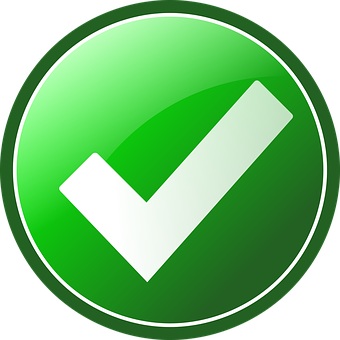 Endring av vedtekter godkjent/ikke godkjent
 Med mindre deltagere på årsmøte har innsigelser 

- 12 stk åpnet dokumentvedlegg fra innkalling
Årsmøte 2019
Valgkomité: Gunvald Ådland, Alf Ove Skår, Ida Marie Skeie, Morten Engevik Vorre
Varamedlemmer: Tore Meinert v/Madsen & Brekke og Hellen Lund v/Madame Parfymeri
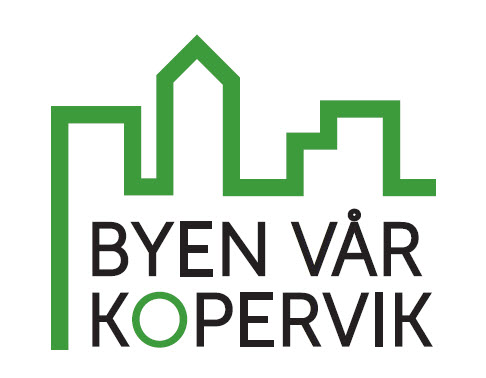 Tusen takk!
Til vår hovedsponsor Sparebank 1 SR-bank
Og alle våre medlemmer i Byen vår Kopervik